Βασιλική Κράββα, 2020, Καταναλώνοντας τον πολιτισμό: Διαδρομές κατανάλωσης, ιστορίες τροφής και στέρησης 
   
   Αθήνα, εκδόσεις Πατάκη
Πρώτο κεφάλαιο
Διαδρομές κατανάλωσης: θεωρητικές και εθνογραφικές αναζητήσεις
Δεύτερο κεφάλαιο 
Ανθρωπολογικές περιπέτειες της διατροφής και της πόσης
Τρίτο κεφάλαιο 
Χρονικότητες και συμποσιακές ανταλλαγές: 
Καταναλώνοντας αισθήσεις και συναισθήματα
Τέταρτο κεφάλαιο 
Κατανάλωση, τροφή και παγκοσμιοποίηση
Πέμπτο κεφάλαιο 
Θεωρητικές και μεθοδολογικές προτάσεις στη μελέτη της κατανάλωσης και της τροφής
Πωλ Γκωγκέν (1848-1903)
Στα 42 του αποφάσισε να φύγει από την Ευρώπη και να ταξιδέψει στην Πολυνησία.  Εγκαταστάθηκε αρχικά στην Ταϊτή και έπειτα στις νήσους Μαρκέζας. Ο Γκωγκέν πέρασε την υπόλοιπη ζωή του στη Γαλλική Πολυνησία, δημιουργώντας πολλούς από τους χαρακτηριστικότερους πίνακές του. Επηρεασμένος από την αφρικανική τέχνη και την τέχνη της Ασίας, ζωγράφιζε κυρίως γυμνές νεαρές κοπέλες. Μια φορά μόνο επέστρεψε προσωρινά στην Γαλλία. Κανένας πίνακας του δεν πωλήθηκε και έτσι αποφάσισε να γράψει ένα βιβλίο για τη ζωή του στην εξωτική Πολυνησία. Το γαλλικό κοινό δεν ενδιαφέρθηκε κι έτσι ο Γκωγκέν γύρισε στις νήσους Μαρκέζας. Προσβεβλημένος από σύφιλη, πέθανε μόνος, αποκομμένος στον φανταστικό κόσμο της Ταϊτής που ο ίδιος έπλασε στη φαντασία του....Διαβάστε όλο το άρθρο στη Μηχανή του Χρόνου…
“Αυτό που είμαστε δεν είναι μόνον ο εαυτός μας.
Είμαστε ακόμα και εκείνα που χάσαμε
και όσα χαρίσαμε
και ό,τι κερδίσαμε με κόπο και αγρύπνιες.
Είναι ακόμα και τα αινίγματα των φίλων και των συντρόφων μας,
των συγγενών και των αγνώστων,
τα πάθη και οι αμαρτίες τους,
η δόξα της ομορφιάς τους και τα έργα τους,
γιατί πάντα θα σέρνουμε τους διπλανούς μας
και πάντα εκείνους που δε γνωρίσαμε και τους βλέπουμε από μακριά”
 
Μάνος Ελευθερίου, Η γυναίκα που πέθανε δύο φορές
Ενδεικτική βιβλιογραφία
Γιαλούρη Ελεάνα (επιμ.), 2012, Υλικός πολιτισμός. Η ανθρωπολογία στη χώρα των πραγμάτων, Αθήνα: Αλεξάνδρεια

Οικονόμου Ανδρομάχη, 2014, Υλικός Πολιτισμός: Θεωρία, Μεθοδολογία, Αξιοποίηση, Αθήνα: Εκδόσεις Παπαζήση
Η ανθρωπολογία στη χώρα των πραγμάτων…
Είναι ο υλικός κόσμος άψυχος και παθητικός στον αντίποδα της οντότητας άνθρωπος που είναι ζωντανός και ενεργητικός;

Ποια είναι τα όρια ανάμεσα στα υποκείμενα και στα αντικείμενα?
Μερικές επισημάνσεις…
Μας ενδιαφέρει η παραγωγή και αναπαραγωγή υλικών όρων της ανθρώπινης ζωής

    Ο άνθρωπος οικειοποιείται το φυσικό περιβάλλον για να συγκροτήσει κοινωνία και να παράξει τους όρους της κοινωνικής του αναπαραγωγής που εν τέλει συνιστά την ιστορία του ανθρώπινου πολιτισμού
    (Μ. Οικονόμου)
Παλιά, πολύ παλιά…
Αρχαία ελληνική μυθολογία αλλά και λαϊκό φαντασιακό: θεοί που σχετίζονταν με την τεχνογνωσία και την κατάκτηση τεχνικών επιτευγμάτων, χειροτεχνήματα και τέχνεργα (Δήμητρα, Ήφαιστος Προμηθέας, Αγ. Τρύφων, Μόδεστος, Μάμας, Σπυρίδων) αλλά και με υπερφυσικά όντα και περιθωριακές ομάδες πχ Ρομά και καλαθοπλεκτική ή Εβραίοι και εμπόριο οίνου
Ο μύθος του Προμηθέα
Ο Προμηθέας, η φωτιά δώρο στους ανθρώπους, η οργή του Δία και η Πανδώρα…

Ο Προμηθέας και το αέναο μαρτύριό του…
«Δείτε τι φτάχνουμε!!!»
«Ένα μουσείο με τις ιστορίες μας…»
Η Αλίκη στη Χώρα των πραγμάτων…
Η Αλίκη στη χώρα των θαυμάτων…
Λίγα λόγια για το έργο
      Οι Περιπέτειες της Αλίκης στη Χώρα των Θαυμάτων  είναι ένα από τα αριστουργήματα της παγκόσμιας παιδικής λογοτεχνίας. Πρόκειται για κλασικό έργο παιδικής και φανταστικής λογοτεχνίας του Βρετανού συγγραφέα και μαθηματικού Τσαρλς Ντότζσον, περισσότερο γνωστού με το ψευδώνυμο Λιούις Κάρολ  που κυκλοφόρησε σε πρώτη έκδοση το 1865. Περιγράφει τις περιπέτειες ενός κοριτσιού, της Αλίκης, η οποία μετά την πτώση της σε μία λαγότρυπα, περιπλανιέται σε ένα φανταστικό κόσμο.
Η ιστορία χαρακτηρίζεται από έντονα στοιχεία αλληγορίας, μέσα από τα οποία, ο Κάρολ καυτηριάζει γεγονότα και αντιλήψεις της εποχής του. Το βιβλίο αναφέρεται πιο συχνά με τον συντομότερο τίτλο Η Αλίκη στη Χώρα των Θαυμάτων, ο οποίος τελικά καθιερώθηκε. Την εποχή του θανάτου του Κάρολ, ήταν το πιο δημοφιλές βιβλίο παιδικής λογοτεχνίας στην Αγγλία, ενώ μέχρι το πρώτο μισό του 20ου αιώνα αποτελούσε ίσως το διασημότερο βιβλίο του είδους του στον κόσμο.
Τί συνιστά τον υλικό πολιτισμό;
Η μελέτη του υλικού πολιτισμού αφορά στην:
 
    «Έρευνα και μελέτη, συγχρονική και διαχρονική, των τεχνουργημάτων/χειροτεχνημάτων και η κατανόηση και ερμηνεία των τρόπων παραγωγής και κατανάλωσής τους, των αντιλήψεων, δοξασιών και πεποιθήσεων, των νοοτροπιών και των συμπεριφορών, όπως αυτά αποτυπώνονται και ενσωματώνονται στα αντικείμενα/τεχνουργήματα του πολιτισμού εν γένει μιας κοινωνίας ή μιας πολιτισμικής ομάδας» (Οικονόμου: 26)
Οι πολιτισμικές διαστάσεις των πραγμάτων
«Τα πράγματα που βρίσκονται γύρω μας, ο υλικός κόσμος που μας περιβάλλει, δεν είναι απλές, μονοσήμαντες, βουβές και δεδομένες οντότητες, αλλά συνδέονται με σύνθετες πολιτισμικές σημασίες και πολλαπλά νοήματα, που μετασχηματίζονται καθημερινά, καθώς διάφορες και διαφορετικές κοινωνικές ομάδες και άτομα συνδιαλέγονται μαζί τους, αναπτύσσοντας πολύπλευρες και αμφίδρομες σχέσεις και διαδράσεις. Το τι είναι τα πράγματα και το πως συνδέονται με τις ανθρώπινες κοινωνίες και τον πολιτισμό είναι θέματα που επεξεργάζεται η θεωρία του υλικού πολιτισμού» 
     (Νάκου, 2001)
Κατανάλωση και υλικός κόσμος
Ο λόγος περί κατανάλωσης είναι στην ουσία του λόγος πολιτισμικός εφόσον μέσα από αυτόν αποκαλύπτονται οι πολιτισμικοί κώδικες, τα όρια, τα περιθώρια, οι αποκλεισμοί αλλά και οι πολιτισμικές συνάφειες, και συναρτήσεις. Καταναλώνω σημαίνει συναινώ, συμμορφώνομαι αντιδρώ, ανθίσταμαι, απορρίπτω. 

   Με άλλα λόγια, η κατανάλωση μπορεί να αναγνωσθεί ως στάση και επιλογή, η οποία απαντά σε πολιτικές, κοινωνικές, οικονομικές σχέσεις και εξαρτήσεις.
Καταναλώνοντας το παρελθόν…
Ο ακροβάτης
       Το άκουσμα του θανάτου της το αισθάνθηκα σαν μια χορδή εντός μου, ένα μυστικό νήμα με την παιδική μου ηλικία που κόπηκε απότομα, βίαια, σκληρά… Το σπίτι της θείας Λιλής αν και μικρό και φτωχικό ήταν για μένα μια μαγική αυλή: κούκλες el Greco που μιλούσαν και περπατούσαν, view-master με την ιστορία της Χιονάτης, και ο καλός μου θείος Γιάννης, ο άντρας της Λιλής, που με τάιζε μακαρόνια λουσμένα στο ketchup και μου ιστορούσε ξανά και ξανά –κατόπιν δικών μου απανωτών παραγγελιών- τον βοσκό, λύκο και τα πρόβατα, το γνωστό παραμύθι με το ηθικό δίδαγμα ότι δεν πρέπει να γελάς τους άλλους γιατί στο τέλος κάπου θα την πατήσεις. Όταν έφτασα στο σπίτι της αγαπημένης θείας μου οι συγγενείς είχαν ήδη αρχίσει να σκυλεύουν το πτώμα και να αποσπούν τις υλικότητες από αυτό. Άλλωστε ο θάνατος είναι άγνωρος και άπνευστος και ως εκ τούτου δεν έχει ανάγκη την ύλη. Με μια γρήγορη κίνηση έβαλα στην τσέπη τον ακροβάτη, ένα παιχνίδι από κείνα τα κουρδιστά που γέμισαν με χαρά και ενθουσιασμό τα παιδιά στην μεταπολεμική Ελλάδα. Από τότε ο ακροβάτης είναι πάντα στο γραφείο μου, έτοιμος να κάνει τα κόλπα του και με συντροφεύει τις ώρες που στοχάζομαι, διαβάζω ή γράφω θυμίζοντάς μου πόσο τελικά αυτό που είμαι και αυτό που κάνω μοιάζει με ακροβασία, με συνεχή μετεωρισμό θα έλεγε ένας ανθρωπολόγος, με παιχνίδι ορίων. Γιατί όπως λένε και οι Χαϊνηδες ο ακροβάτης πετά κόντρα στον καιρό, ζαλίζεται αλλά ποτέ δεν κλαίει…
Καταναλώνω τον πολιτισμό, με απλά λόγια, σημαίνει ψωνίζω, επισκέπτομαι μουσεία, συμμετέχω σε πολιτιστικά δρώμενα, ταξιδεύω, σπουδάζω, εργάζομαι, παρακολουθώ τηλεόραση (ή επιλέγω να μην παρακολουθήσω και προτιμώ άλλα μέσα ενημέρωσης) μαγειρεύω, τρώω (μόνος μου ή με παρέα), συνάπτω διαπροσωπικές σχέσεις. Ο κατάλογος είναι εξαιρετικά μακρύς –μάλλον ανεξάντλητος- αφού πάνω κάτω αφορά κάθε διαδικασία στην οποία καλείται να εμπλακεί το άτομο κατά τη διάρκεια της ζωής του.
Οι καταναλωτές δεν είναι σε καμιά περίπτωση παθητικοί δέκτες μηνυμάτων, περισσότερο αποδεικνύονται δρώντα υποκείμενα και μεταφραστές των πολιτισμικών μηνυμάτων και συμβόλων. 
    Άλλωστε ο πολιτισμός είναι μια διαδικασία που εμπλέκεται καθημερινά σε διαδικασίες οικειοποίησης, αμφισβήτησης και επαναδιαπραγμάτευσης.
Τελικά, η κατανάλωση αναδύεται ως μια πολιτικά φορτισμένη έννοια που προβληματοποιεί την α-πολιτική ανάγνωση του υλικού πολιτισμού και συλλήβδην της υλικότητας και την ίδια στιγμή καθιστά ορατές πολιτικοποιημένες εκδοχές και αναγνώσεις της καθημερινότητας.
Μερικές αποσαφηνίσεις για αρχή
Ο υλικός κόσμος που μας περιβάλλει, τα φυσικά πράγματα, τα κατασκευασμένα χρηστικά αντικείμενα και τα έργα τέχνης δε νοούνται ως κάτι δεδομένο που βρίσκεται απέναντί μας, αλλά ως κάτι που διαμορφώνεται και μεταπλάθεται καθημερινά με τις πολύπλευρες ατομικές και κοινωνικές βιωματικές συναισθηματικές, διανοητικές, αισθητηριακές, σωματικές σχέσεις που αναπτύσσουμε μαζί τους
Ποιες θεματικές θα μας απασχολήσουν;
Η έννοια της κατανάλωσης: θεωρητικές και εθνογραφικές αναζητήσεις
Η τροφή: τροφή, διατροφή, πόση
Κατανάλωση, τροφή και παγκοσμιοποίηση
Χρονικότητες, συμποσιακές ανταλλαγές, αισθήσεις και αισθήματα
Η κατανάλωση της μουσειακότητας και η διαχείριση της πολιτισμικής κληρονομιάς
Τροφές και ποτά: κώδικες και μηνύματα!
S. Zubaida, gastronationalism 
Γαστρο-εθνικισμός, το φαγητό βοηθά τη δημιουργία εθνικού ρεπερτορίου 

Α. Appadurai, gastropolitics ή γαστρο-πολιτική
Η τροφή και τα πολλαπλά της νοήματα
Η τροφή λειτουργεί ως ένα κανάλι πολλαπλής νοηματοδότησης: μεταφέρει ποικίλα κοινωνικά μηνύματα, ενδυναμώνει την αίσθηση ότι κάποιος είναι μέλος μιας ομάδας δηλαδή μιας οικογένειας, μιας εθνότητας, ενός έθνους και επιπλέον έχει τη δύναμη να ζωντανεύει λειτουργίες όπως η μνήμη και η νοσταλγία αναφορικά με μακρινούς τόπους και χρόνους. Η παρασκευή και κατανάλωση της τροφής βοηθά τον άνθρωπο να συσχετίζει τον εαυτό του με τους άλλους και να οικοδομεί διάφορες ταυτότητες σε σχέση με αυτούς βασιζόμενος είτε σε ομοιότητες είτε σε διαφορές.
Πολιτισμική ιδιαιτερότητα και διατροφή
Η επιβεβαίωση των ορίων μιάς  ομάδας (εθνοτικής, θρησκευτικής) γίνεται εφικτή μέσω της αποτίμησης καθημερινών και φαινομενικά ασήμαντων πρακτικών με έντονα όμως συμβολικό χαρακτήρα, όπως είναι η καθημερινή μαγειρική και ιδιαίτερα η τελετουργική μαγειρική, η οποία συνδέεται με εορτασμούς και παραδόσεις.
Η τροφή δείκτης ομοιότητας και διαφοράς
Η τροφή λειτουργεί ως δείκτης της ομοιότητας και της διαφοράς όπως επισημαίνει η σύγχρονη ανθρωπολογική έρευνα (Caplan 1997, Fischler 1988, James 1988, Van Den Berghe 1984). Καθημερινά μέσω της τροφής επιτυγχάνεται η συνειδητοποίηση της ταυτότητας; η συμμετοχή σε κοινές διατροφικές συνήθειες και πρακτικές επιβεβαιώνει τα όρια της ευρύτερης η στενότερης ομάδας στην οποία ανήκουμε.
Εμείς και οι Άλλοι…
Η εθνότητα ανάμεσα σε άλλες κοινωνιολογικές μεταβλητές έχει αποσπάσει την προσοχή πολλών μελετητών που ασχολούνται με τις διατροφικές συνήθειες. Σύμφωνα με τον Van Den Berghe (1988) η γλώσσα και η διατροφή αποτελούν τις σημαντικότερες συνισταμένες της εθνότητας.
Και τι γίνεται με τα μουσεία;
«Αντικείμενα» τα οποία χρήζουν αποκωδικοποίησης αποτελούν και τα μουσεία: η μουσειακή αναπαράσταση, η κατανάλωση του μουσειακού αφηγήματος και η διάσωση της πολιτισμικής κληρονομιάς που επιτελείται αναδεικνύονται σε μείζονα ζητήματα που αφορούν τόσο την ανθρωπολογία, όσο και την εκπαιδευτική πολιτική. 
    Το μάθημα μέσα από παραδείγματα θα εστιάσει σε ζητήματα πολιτισμικής διαχείρισης αλλά και στον εκπαιδευτικό ρόλο που καλείται να διαδραματίσει το σύγχρονο μουσείο.
Συλλέγειν, εκθέτειν και επικοινωνείν…
Τα πράγματα φέρουν ιδιαίτερες σημασίες όταν μετατραπούν σε μουσειακά αντικείμενα, καθώς, απομονωμένα από τον ζωτικό τους χώρο, παρουσιάζονται μέσα στα μουσεία ως «υλικές μαρτυρίες για τους ανθρώπους και το περιβάλλον τους», σύμφωνα με μια εκθεσιακή λογική, ώστε να δομούν και να αφηγούνται επιλεγμένες ιστορίες

Τα πράγματα φέρουν πολιτισμικά νοήματα και σημασίες, καθώς οι ανθρώπινες κοινωνίες αναπτύσσουν πολύπλευρες, σύνθετες και αμφίδρομες σχέσεις και διαδράσεις με το υλικό περιβάλλον τους
Ιστορική αναδρομή
Η Ευρώπη ο διαφωτισμός (κυριαρχία του πνεύματος), ο εξελικτισμός (δαρβινισμός, στάδια του πολιτισμού κατάταξη πολιτισμών σε βαθμίδες, Tylor περί αγριότητας, βαρβαρότητας και πολιτισμού), και ο ρομαντισμός (μελέτη αφηγηματικού λόγου/ ανάδειξη της συνέχειας της ψυχής του λαού, Volkskunde)

Η υποτίμηση της ύλης έναντι του πνεύματος… Έμφαση στην ταξινόμηση (classification) και την αισθητική αξία των πραγμάτων
Το ενδιαφέρον για τα πράγματα «των άλλων»…
Cabinets of curiosities… από τον 15ο αιώνα και εξής: οι εξωτικοί και περίεργοι άλλοι… Οι αυτοκρατορίες εκθέτουν τον πλούτο τους. 

Παραδείγματα:
World Fair Exhibitions: Crystal Palace exhibition organized by the Royal Society for the Encouragement of Arts, Hyde Park, London 1st May-11th October 1851, … Darwin, Dickens, Caroll, Eliot
Οι παγκόσμιες εκθέσεις
Η έκθεση στο Crystal Palace, Λονδίνο
Οι άλλοι ως «θέαμα»…
Ανθρωποθέαση… Οι «πολιτισμένοι» και «οι άλλοι»
Το «άλλο» ως θέαμα: Περιοδεύουσες εκθέσεις, τσίρκο, ζωολογικοί κήποι, μουσεία: ζώα που συμπεριφέρονται σας άνθρωποι, άνθρωποι υπεράνθρωποι, άνθρωποι υπερ-φυσικοί ή μη-φυσικοί. Οι άλλες κοινωνίες ως θέαμα (εξωτισμός, οριενταλισμός).
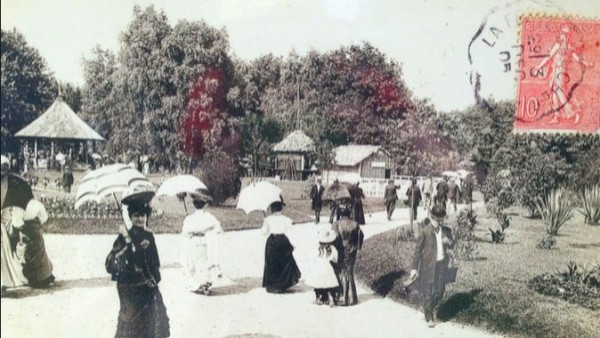 Η συγκρότηση της μουσειακής λογικής και ο Διαφωτισμός
Η μουσειακή λογική από τα τέλη του 18ο αιώνα. Η ίδρυση του έθνους-κράτους. Η θεωρία του Άντερσον (1983) για τις φαντασιακές κοινότητες και ο κεντρικός ρόλος των μουσείων ως διαδικασιών που χτίζουν ένα εθνικό, επισκέψιμο παρελθόν

    Ο M. Foucault το υπό επιτήρηση σώμα αλλά και το κατευθυνόμενο βλέμμα του νεωτερικού ανθρώπου…